Řízení a kontrola hospodařenív ekonomických agendách
 
IS R@dnice VERA®
Praha, 28.5.2013
Ing. Adam Kožina
VERA, spol. s r.o.
Řízení a kontrola hospodaření
Program
	
Úvod
IS R@dnice VERA®
Řízení a kontrola
Podpora pro manažery
Závěr
IS R@dnice VERA®

pro efektivní podporu řízení a rozhodování
Ekonomické agendy
Tvorba rozpočtu

Účetnictví

Správa pohledávek
evidenční agendy rozpočtových příjmů
evidenční agendy ekonomické činnosti
Příjmy
Vymáhání pohledávek

Platební moduly
Banka
Pokladna
Platební terminály
SIPO

Řízení výdajů
Rozvojové plány a projekty
Smlouvy
Objednávky
Výdaje

Majetkové agendy
Majetek – budovy, pozemky, movitý, operativa
Sklady
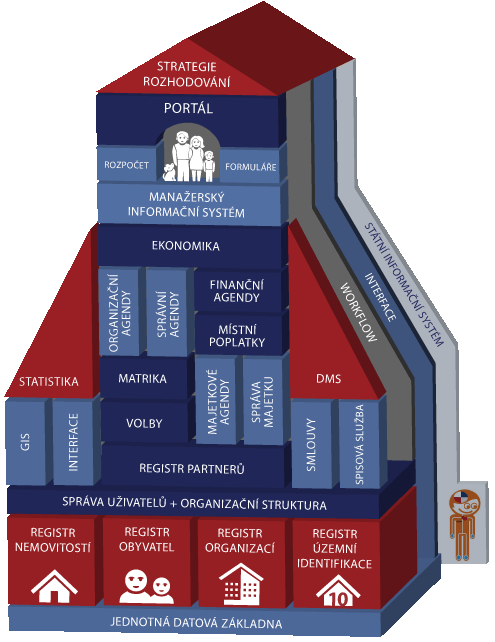 Ekonomické agendy
Komplexní řešení
Vzájemná provázanost jednotlivých agend
Síť kontrol
Logické vazby (systémové, uživatelské)


Integrace systému s cílem posílení strategického i operativního řízení, kontrol a plánovaného rozdělování finančních zdrojů
Ekonomické agendy
Nejen pro ÚSC

Postaven pro více účetních jednotek




jednotná metodika pro ekonomické řízení

efektivní příprava pro změny roku 2014 (Konsolidace)
Jak to funguje – oblast výdajů
Úhrada faktury
Zaúčtování závazku




Zaúčtování platby


Finanční odbor
Vystavení smlouvy

Zápis rozpočtového krytí
Zápis faktury


Zápis čísla smlouvy nebo objednávky
Zaevidování projektu


Zápis ORG,  rozpočtového krytí
Vystavení objednávky

Zápis rozpočtového krytí
Kontroly rozpočtu
Rozpočet
Účetnictví
Řízení a kontrola
Řízení a kontrola
Modelování rozpočtu
Modelování rozpočtu
Modelování na centrální úrovni
Úprava, zasílání zpráv, tvorba poznámek
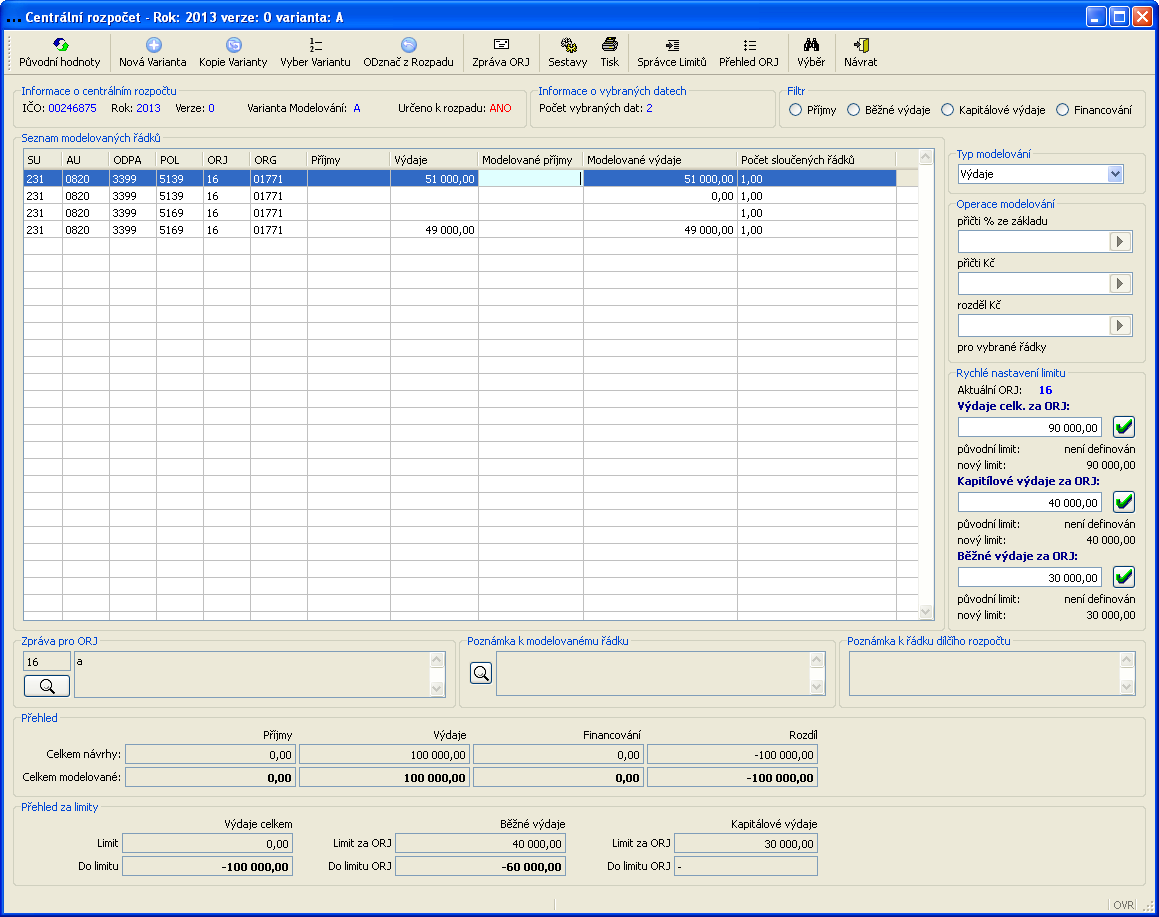 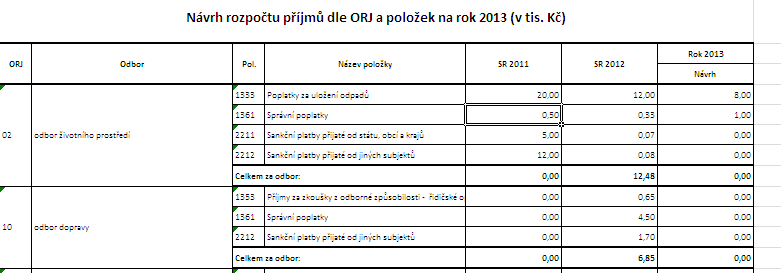 Tvorba rozpočtu
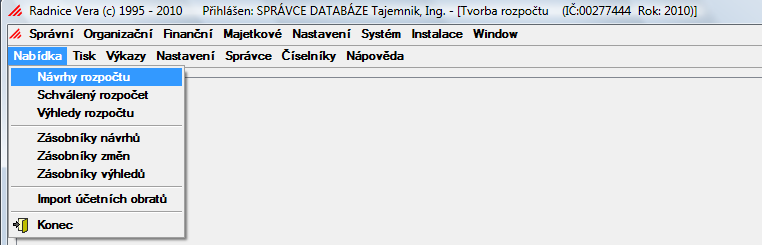 Schválený rozpočet
Úpravy rozpočtu formou rozpočtových opatření
Sledování čerpání rozpočtu
Vazby na ostatní agendy

Výhledy
Tvorba výhledů na další roky

Zásobníky
Zpracování návrhů na úpravu rozpočtu
Po schválení začlenění do Upraveného rozpočtu
Kontrola
Čerpání rozpočtu

Podpora Zákona o rozpočtové odpovědnosti 
Podpora Zákona finanční kontrole
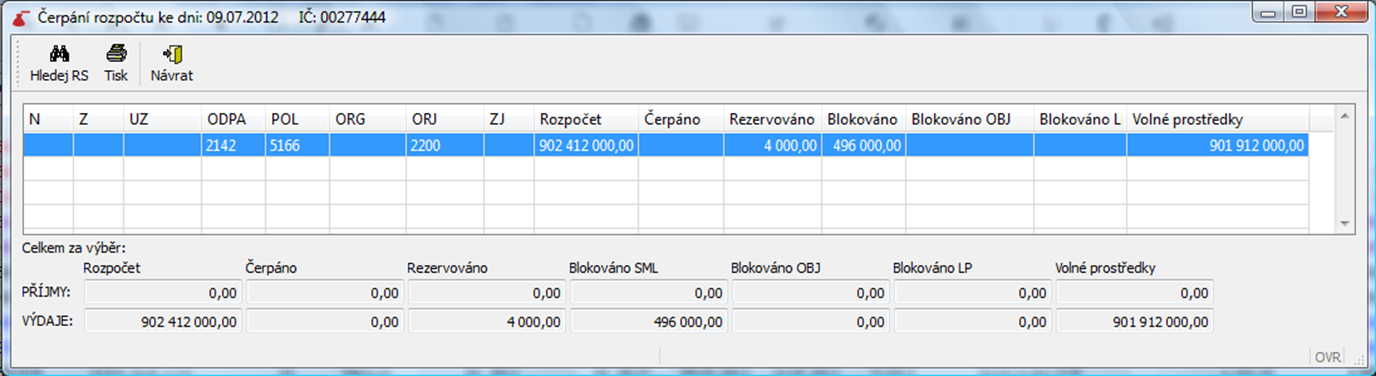 Kontrola
Plnění smlouvy
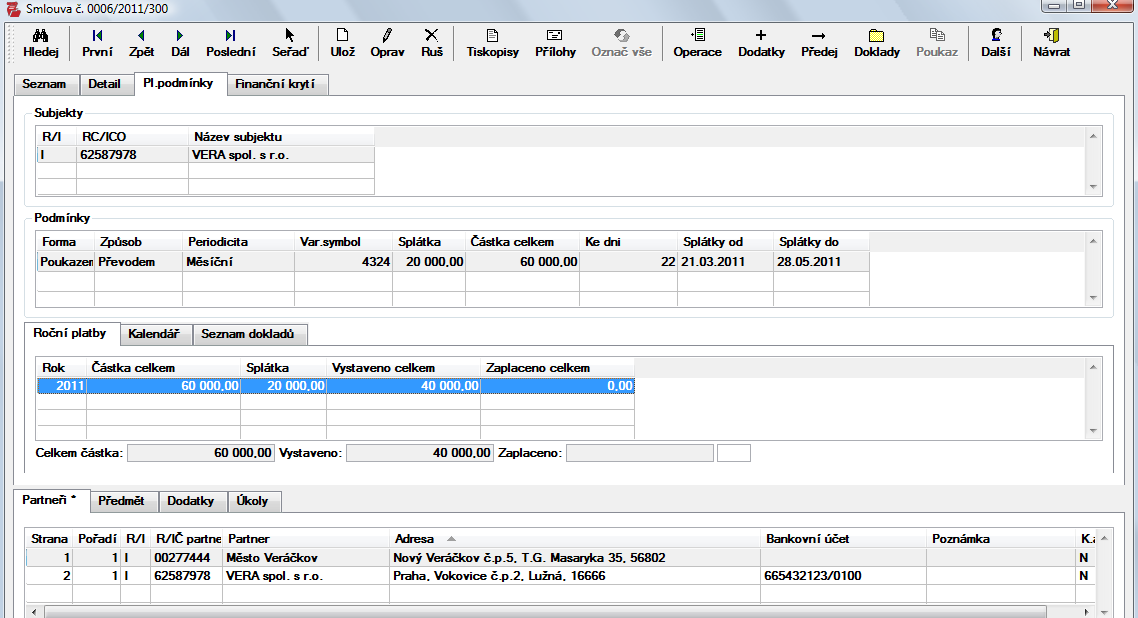 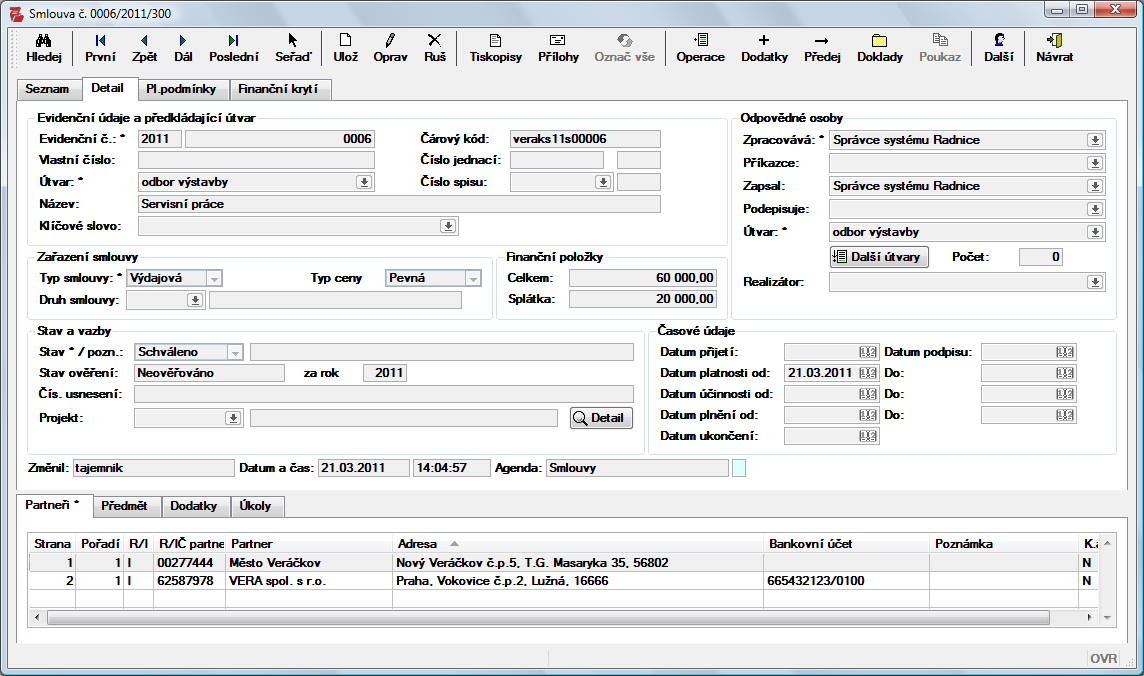 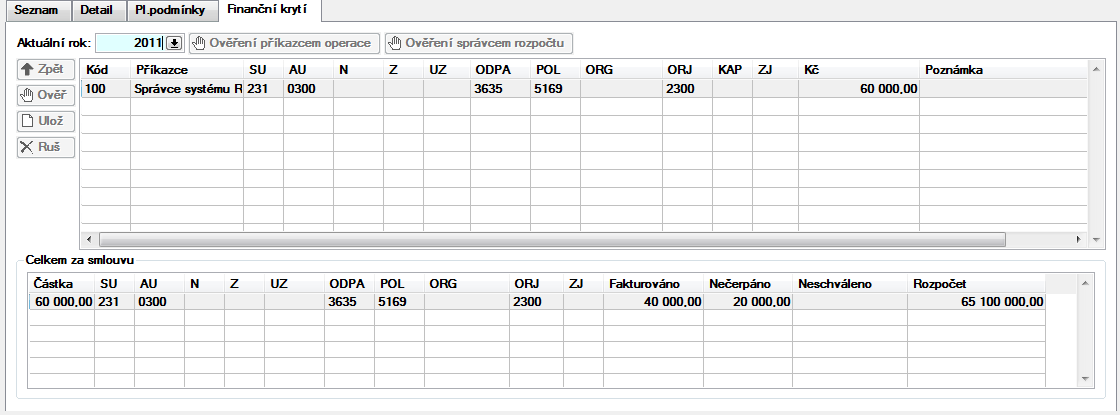 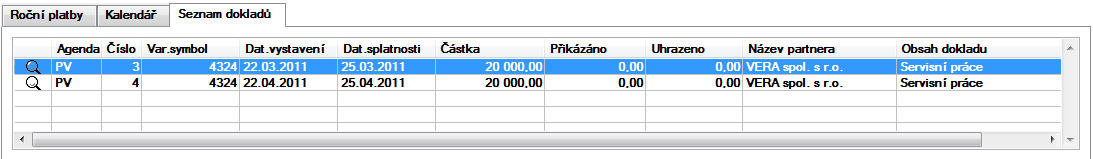 Kontrola
Nespolehlivý plátce
Provádí ověření:
spolehlivosti x nespolehlivosti plátce
označení bankovního účtu pro ekonomickou činnost
zápis o stavu k příslušné faktuře, smlouvě, objednávce

Insolvenční rejstřík
automatické označení subjektů zařazených do insolvenčního řízení
Podpora pro manažery
Řešení  IS Radnice VERA®
Finanční přehledy

Manažerský informační systém
Finanční přehledy
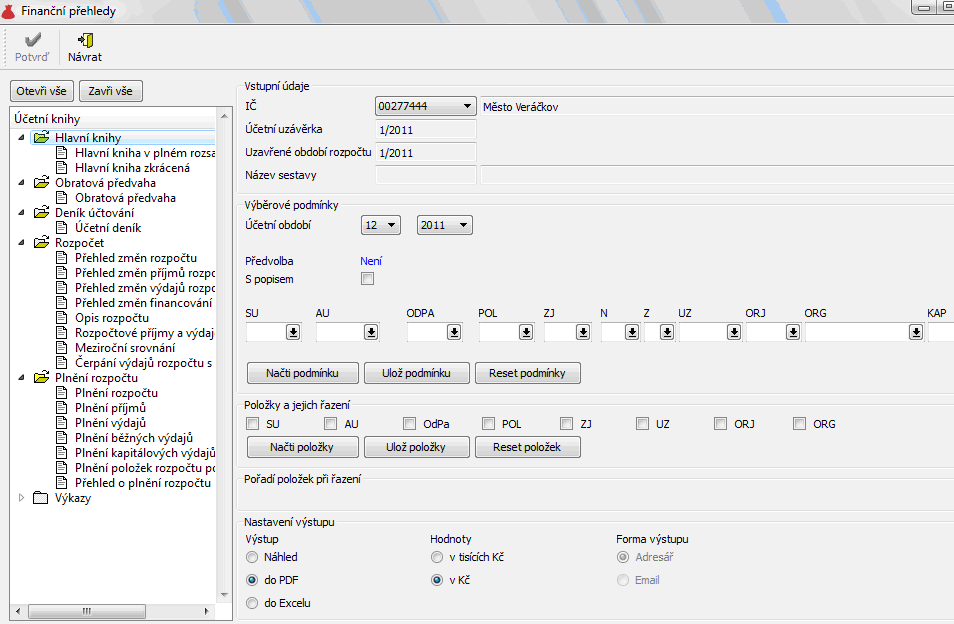 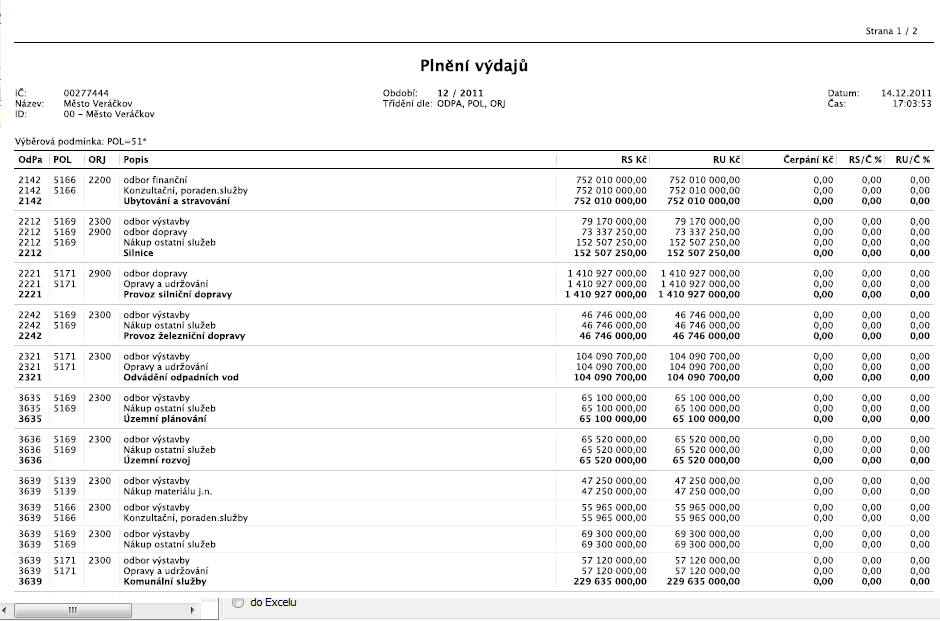 Manažerský informační systém
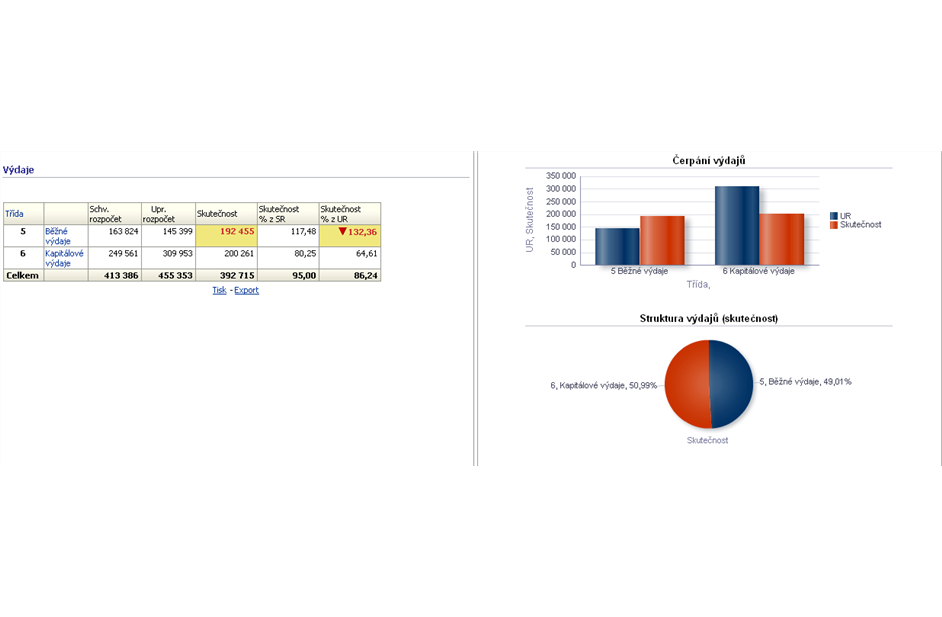 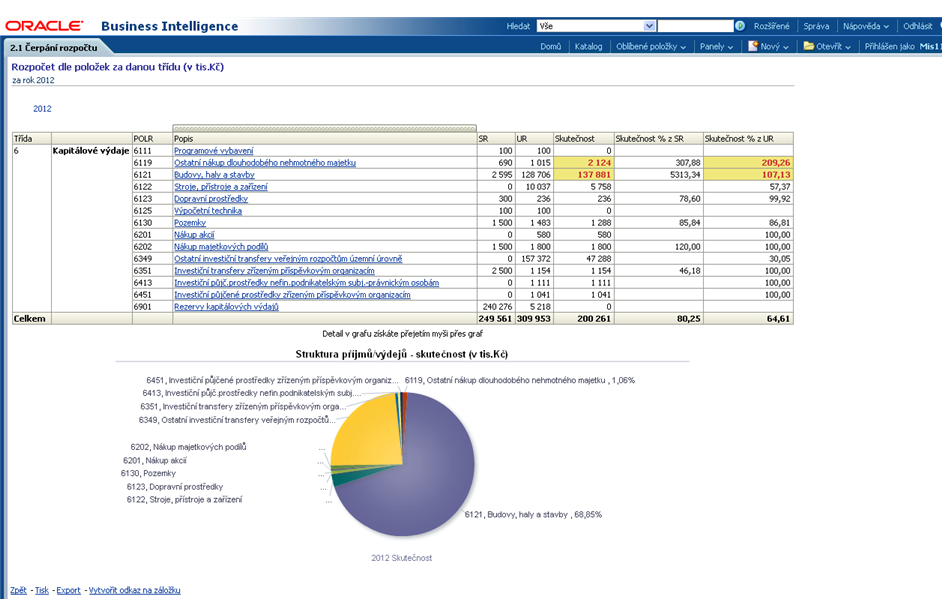 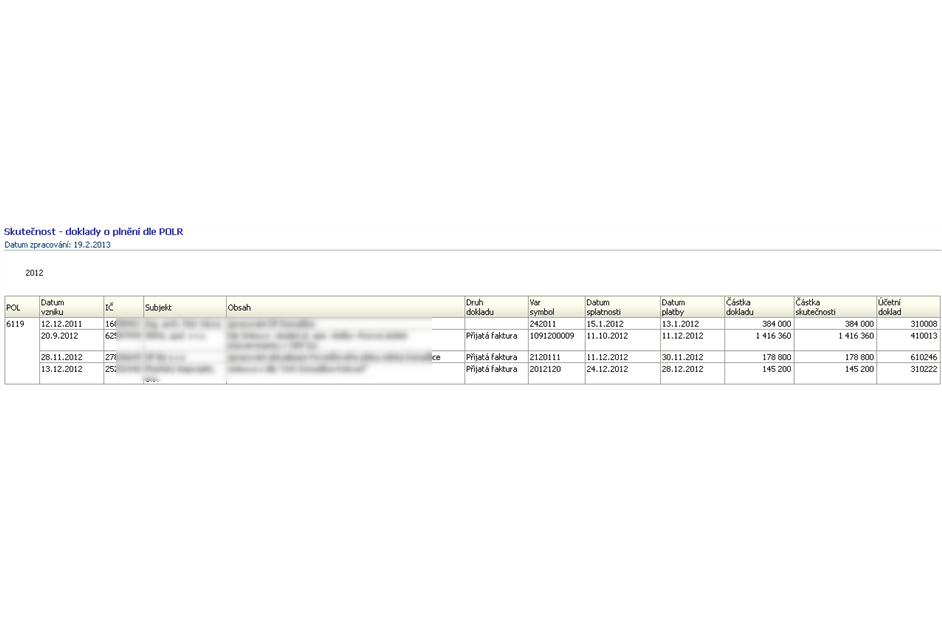 Běžné výdaje
Manažerský informační systém
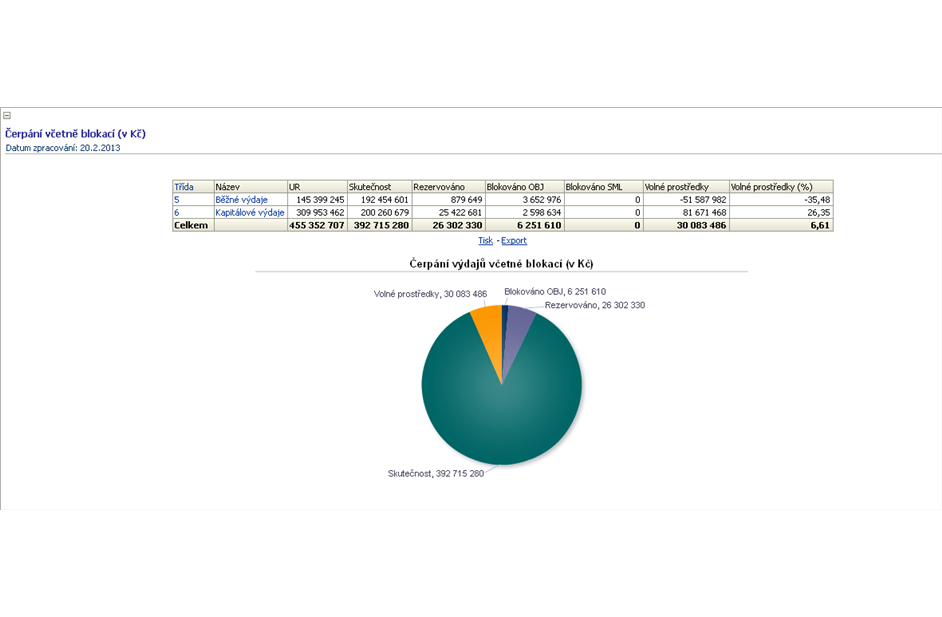 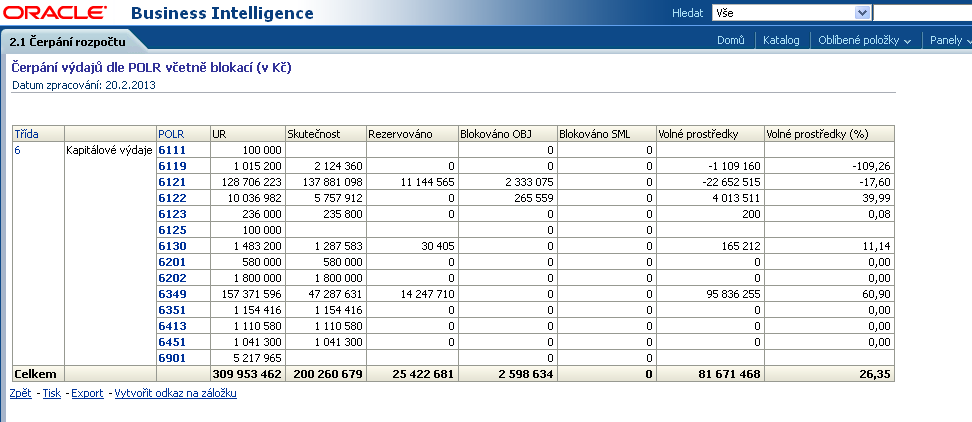 Manažerský informační systém
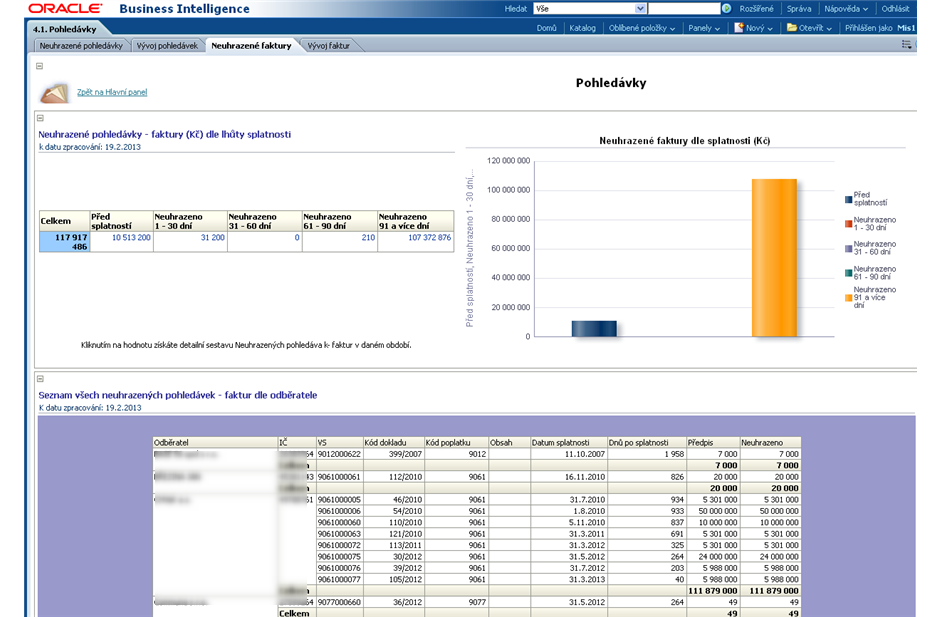 Pohledávky:

Neuhrazené pohledávky
Vývoj pohledávek
Neuhrazené faktury
Vývoj faktur
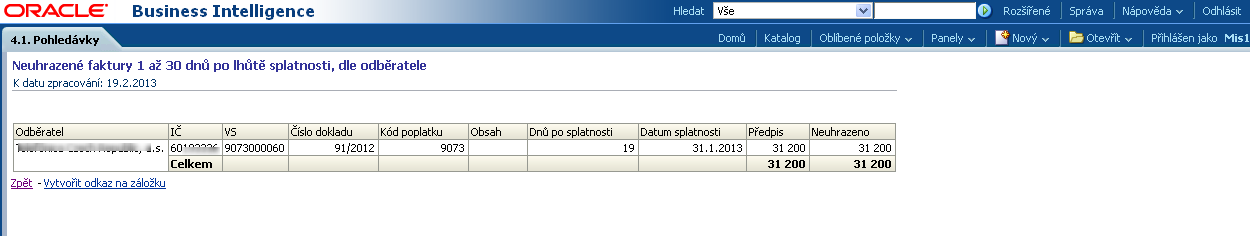 Manažerský informační systém
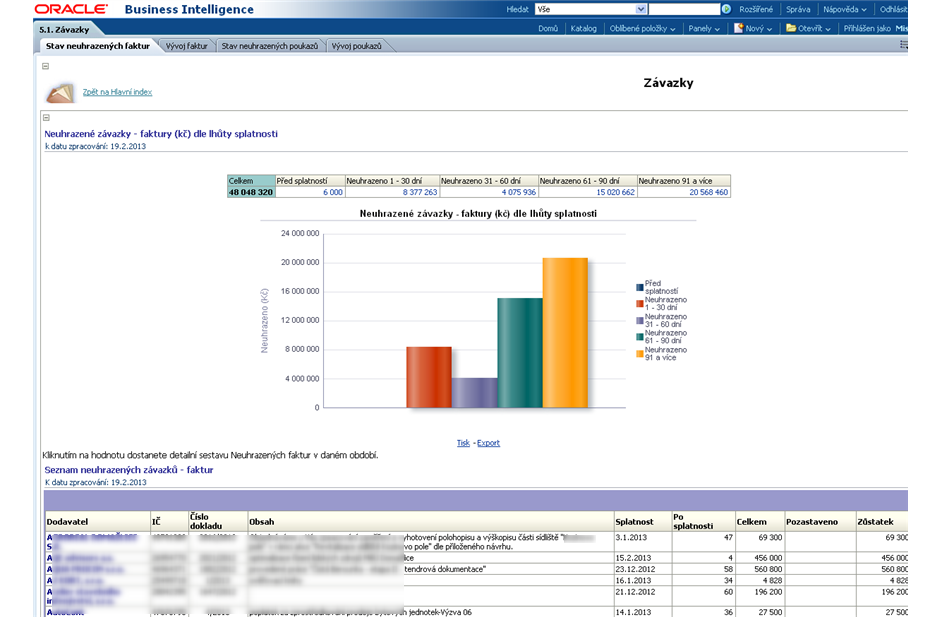 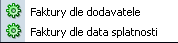 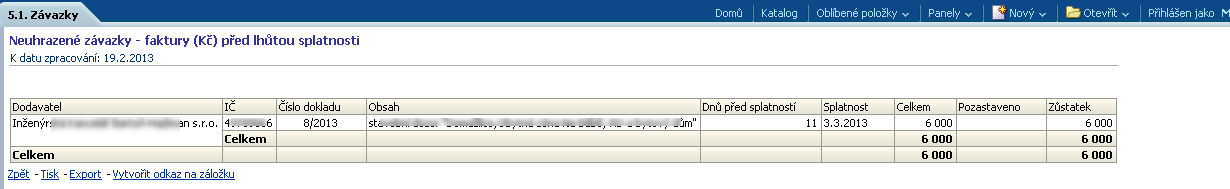 Řízení a kontrola hospodaření
Shrnutí	
IS R@dnice VERA®
Komplexnost
Integrace
Řízení a kontrola
Zákon o finanční kontrole
Zákon o rozpočtové odpovědnosti
Podpora pro manažery
Informace na jednom místě
EKONOMIKA R@dnice VERA®
=
EKONOMIKA VEŘEJNÉ SPRÁVY 2013-14
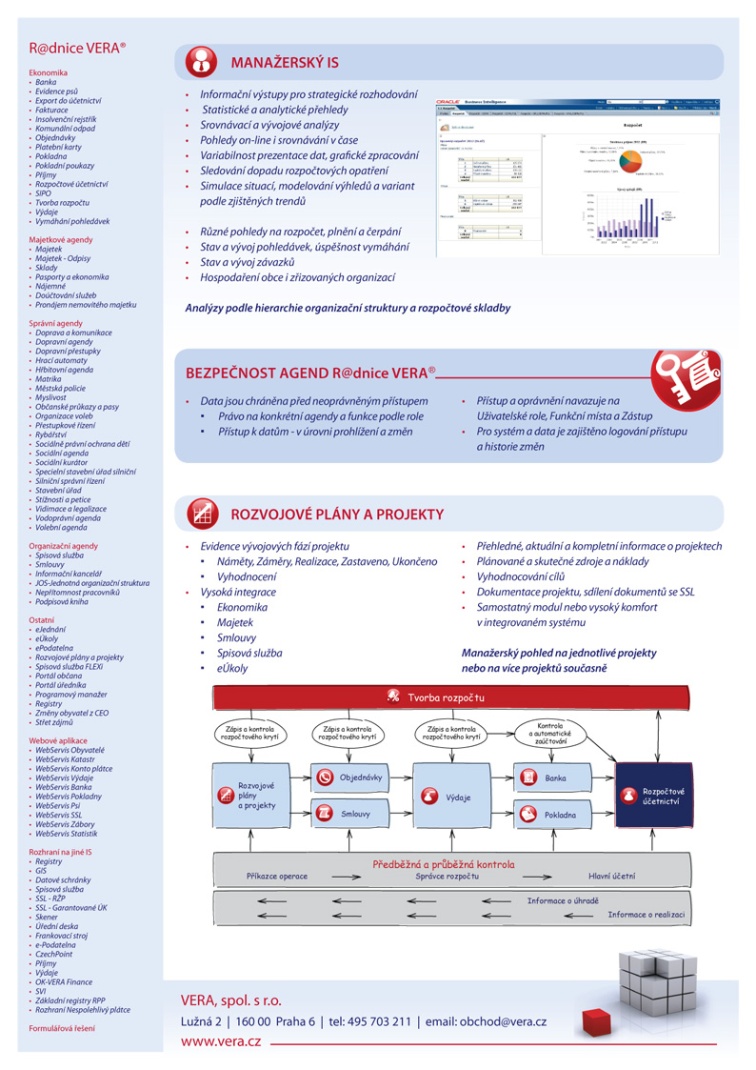 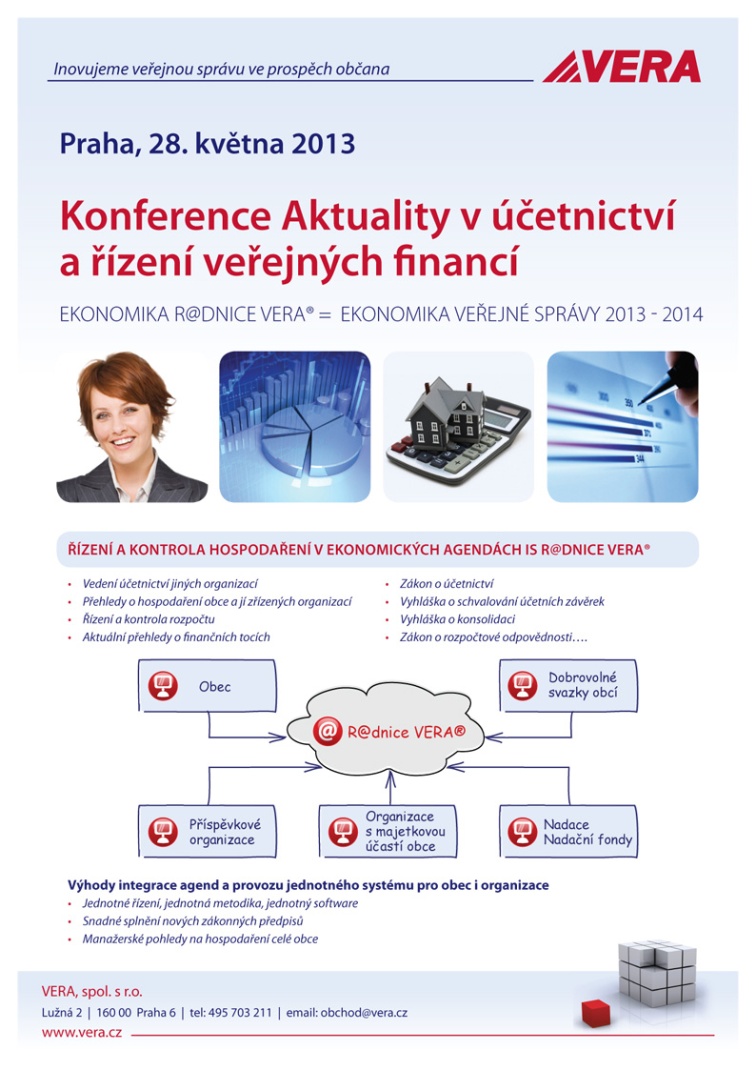 Zodpovíme Vaše dotazy
?
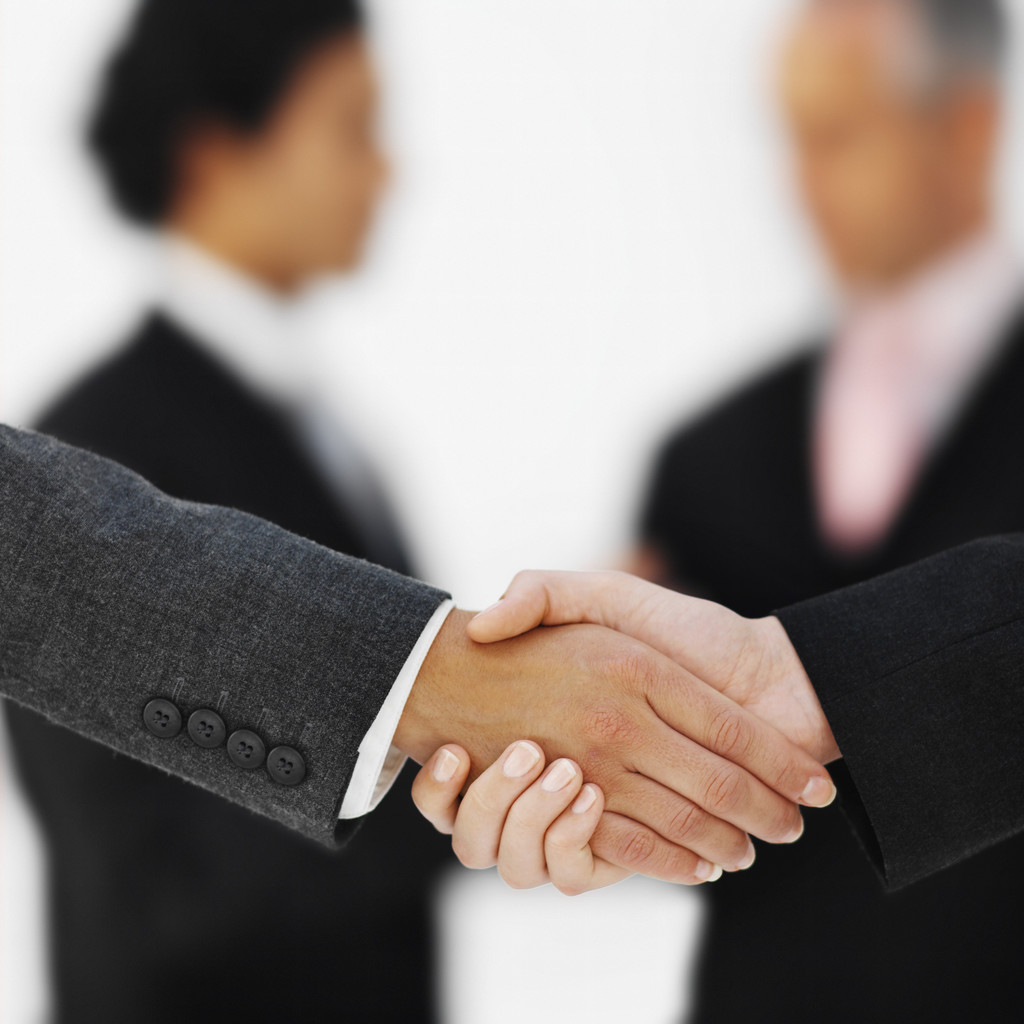 Těšíme sena spoluprácis Vámi !
Ing. Adam Kožina
VERA, spol. s r.o.
www.vera.cz